Les 8 | periode 2 | leerjaar 1
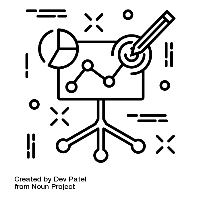 Specialisatie: Vrijetijd
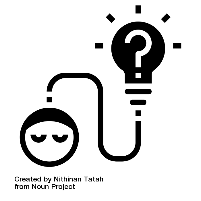 Super duurzame quiz
Herhaling
Evaluatie VT lessen
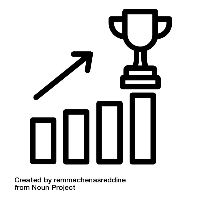 IBS Toetsing
 Kennistoets
 Verantwoording
Quiz!
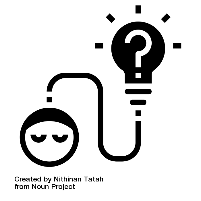 https://www.lessonup.com/app/lesson/wjHvsoNGydJYefMcp/BcfTWyQLzYN2CGgwh
Hoe duurzaam maakt u het?
https://www.youtube.com/watch?v=aLoO0NgkmJA
Over hoeveel logo’s en keurmerken hebben ze het in de video?
Zo’n 300!
Als je niet weet wat een logo betekent, heeft het dan effect?
Nee



Kijken jullie wel eens naar deze logo’s?
Is prijs belangrijker dan duurzaamheid?
Helaas… voor de meeste mensen wel… 



En voor jullie?!
Hoe vergroot je aandacht voor duurzaamheid bij je doelgroep?
Social media
Reclame
Video’s 
Les erover hebben op school…
Evaluatie lessen VT
Wat vind je van de inhoud van de lessen?
Wat moet blijven? 
Wat mag minder…. 
Welk cijfer geef je de lessen Vrije Tijd…. 1-10?